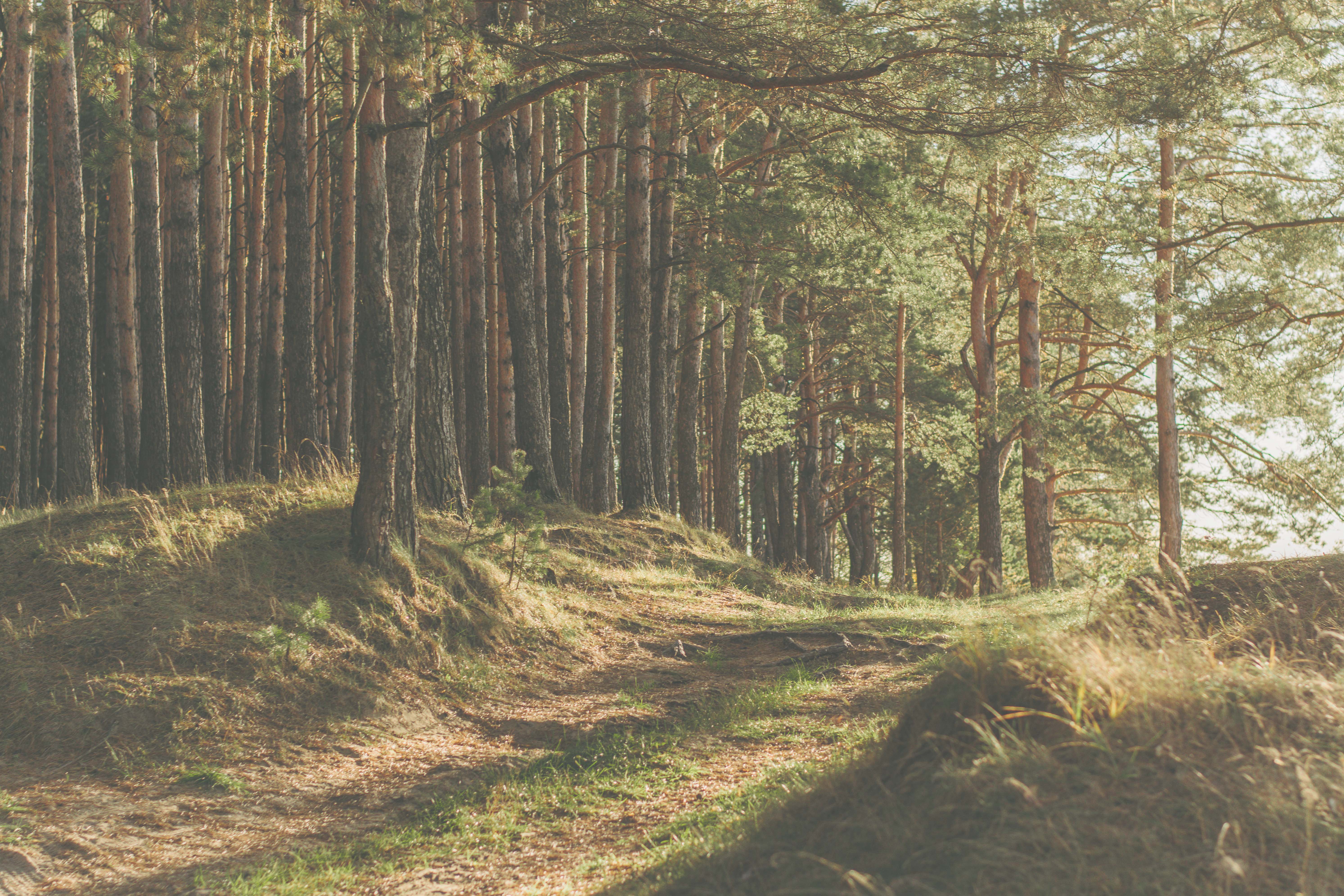 MISSION FORÊTET DU MONDE DU TRAVAILla science et les mathématiques dans une forêt en changement
LA CONCLUSION
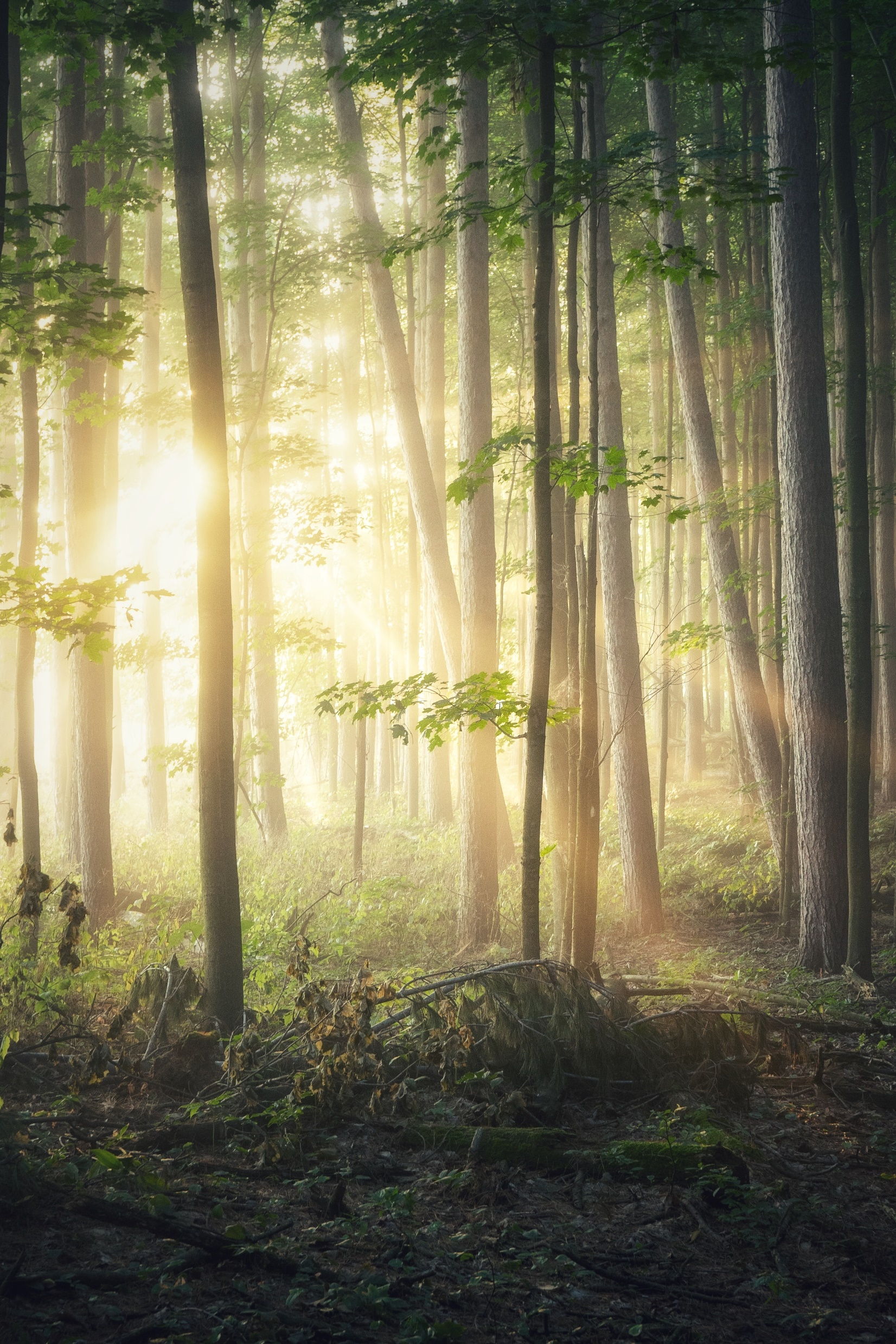 À mains levées : Vrai ou faux? Les travailleurs forestiers abîment la forêt et nuisent à l’environnement
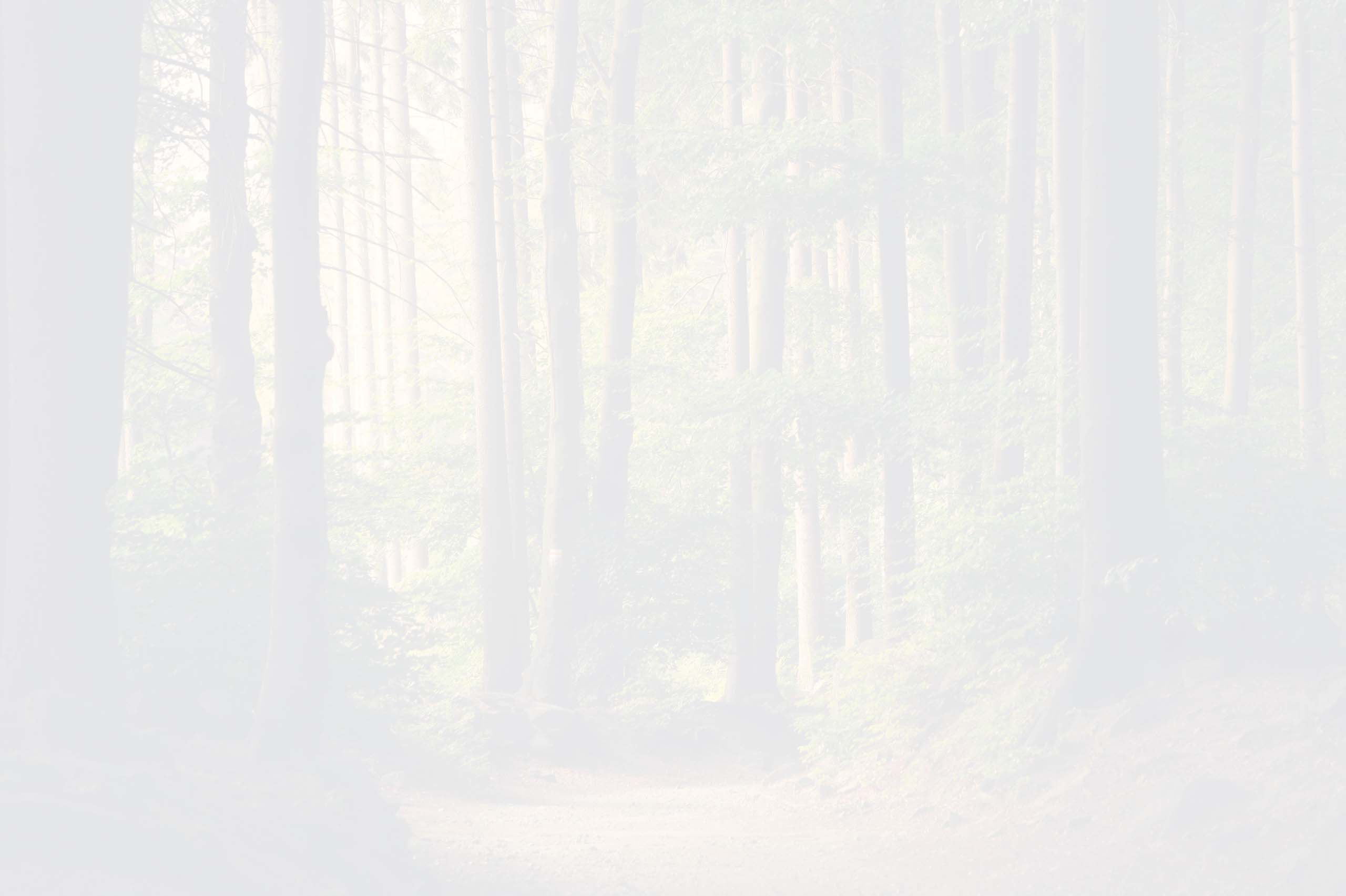 FAUX

Les travailleurs forestiers ont l’obligation de s’assurer que la forêt se régénère suite à leurs interventions. 

La machine utilisée pour récolter les arbres se déplace uniquement dans des sentiers bien définis pour minimiser les dommages au sol et aux jeunes pousses.

Ils s'assurent de ne pas récolter plus d’arbres que ce que les écosystèmes peuvent supporter afin de perpétuer la forêt pour les générations futures.
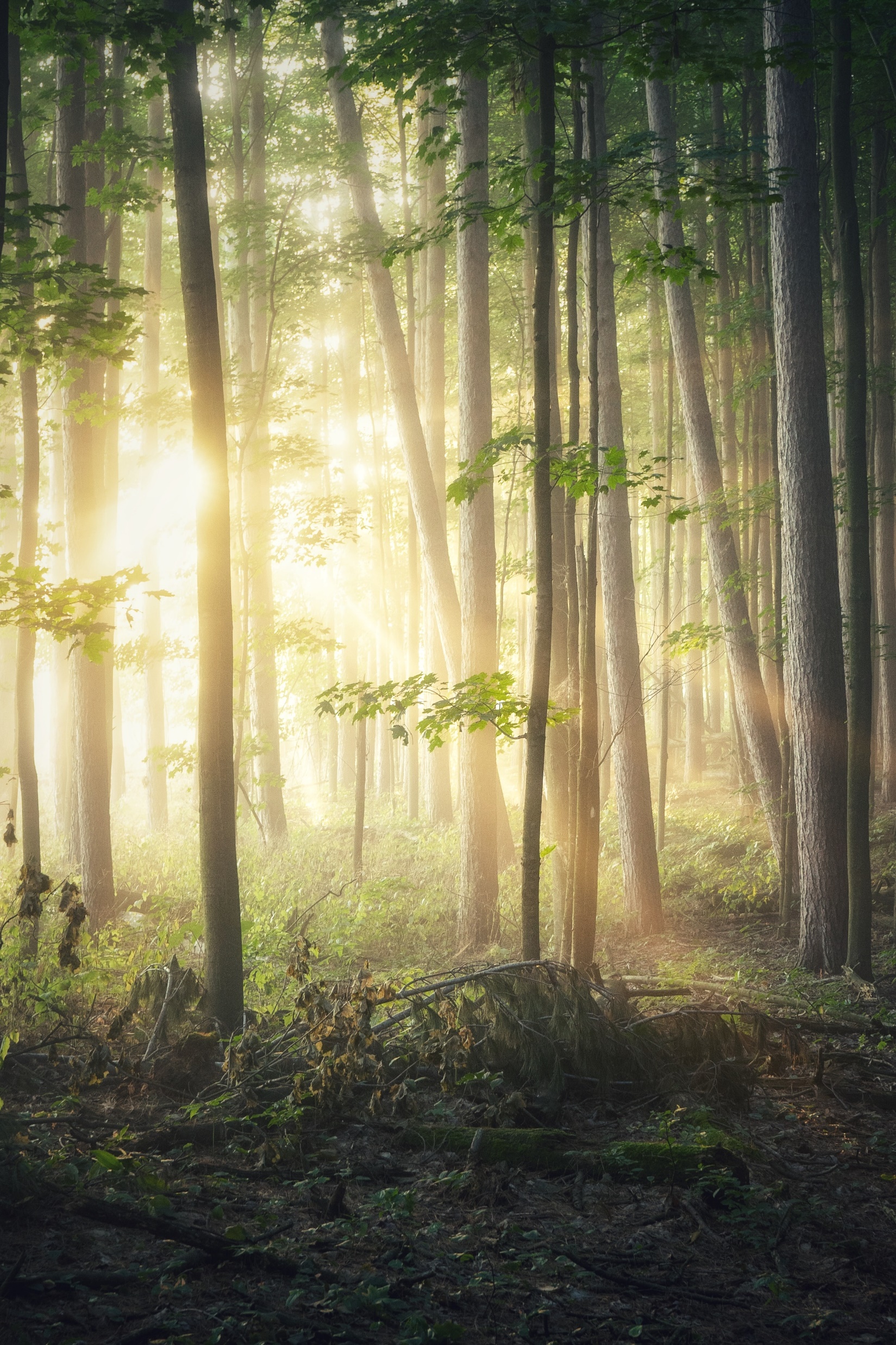 À mains levées : Vrai ou faux? Les filles n'ont pas vraiment leur place en foresterie
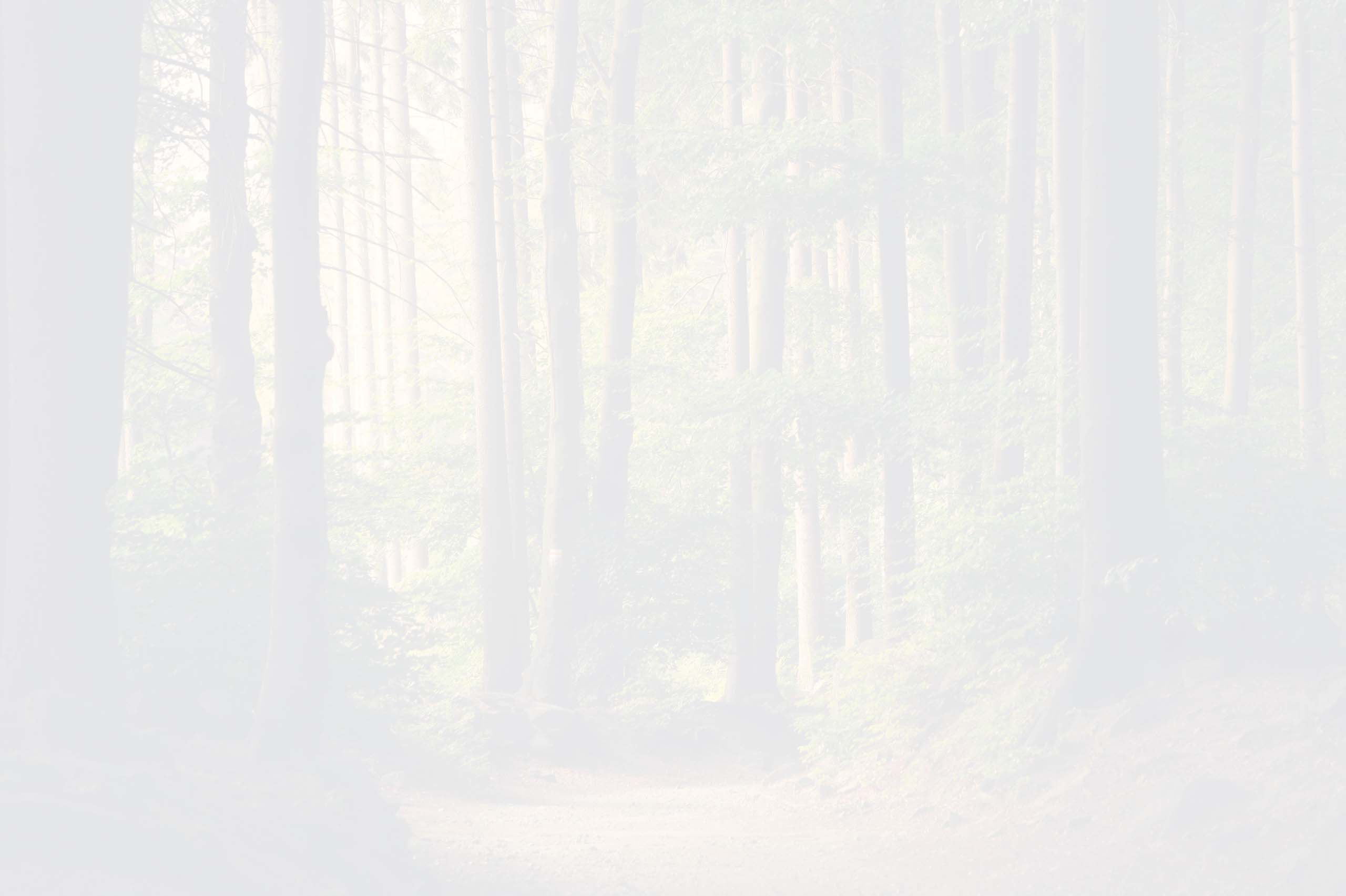 FAUX

Les femmes occupent environ 17 % (données 2016) des emplois associés aux activités forestières au Canada et ce chiffre est en augmentation.

La proportion de femmes diplômées en formation professionnelle dans des programmes en foresterie est passée de 31 % en 2015 à 48 % en 2020.

La proportion de femmes diplômées dans des programmes techniques collégiaux en foresterie est passée de 31 % en 2015 à 34 % en 2020.
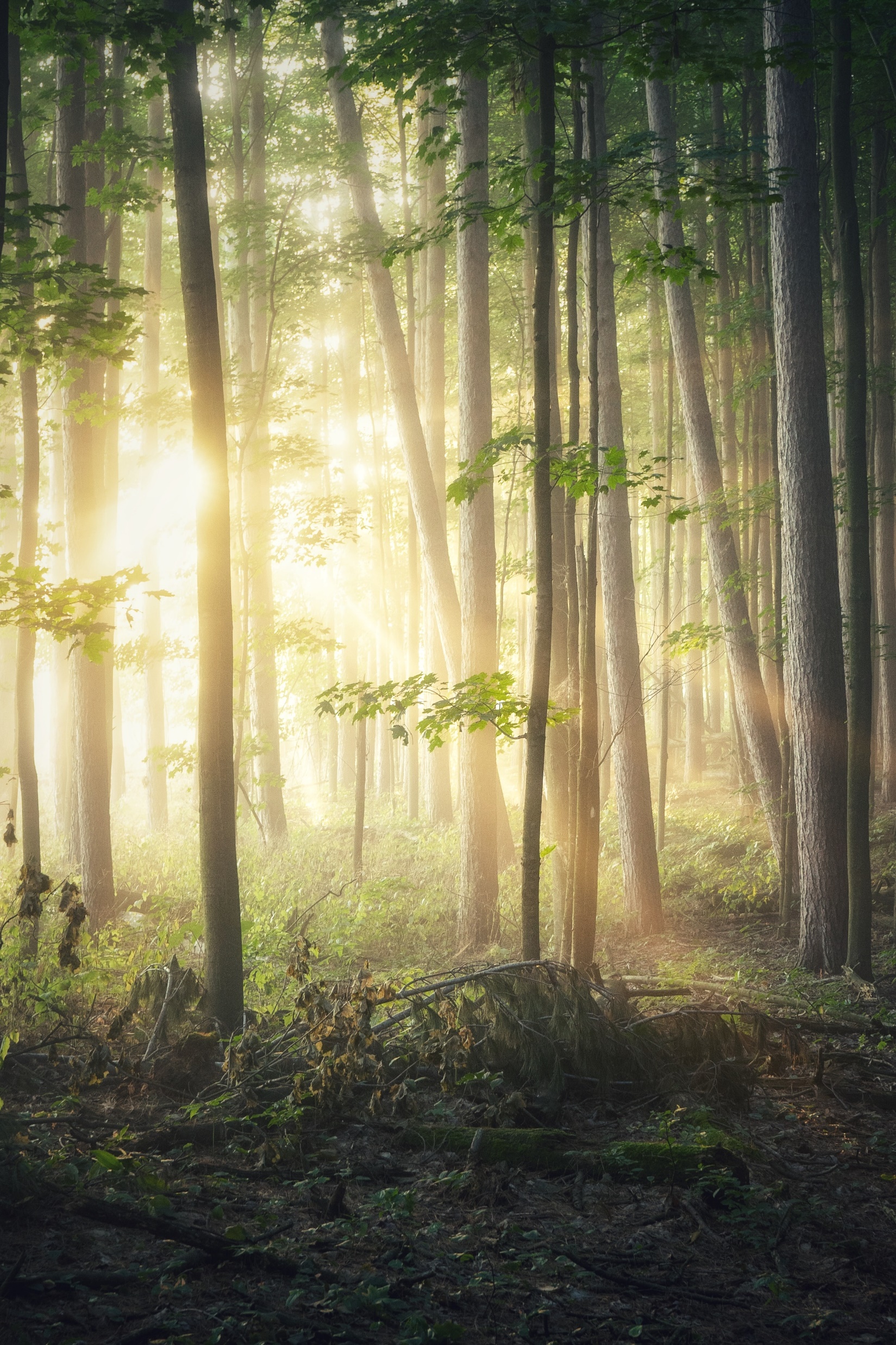 À mains levées : Vrai ou faux? La technologie est peu utilisée au sein de ce secteur d’emploi
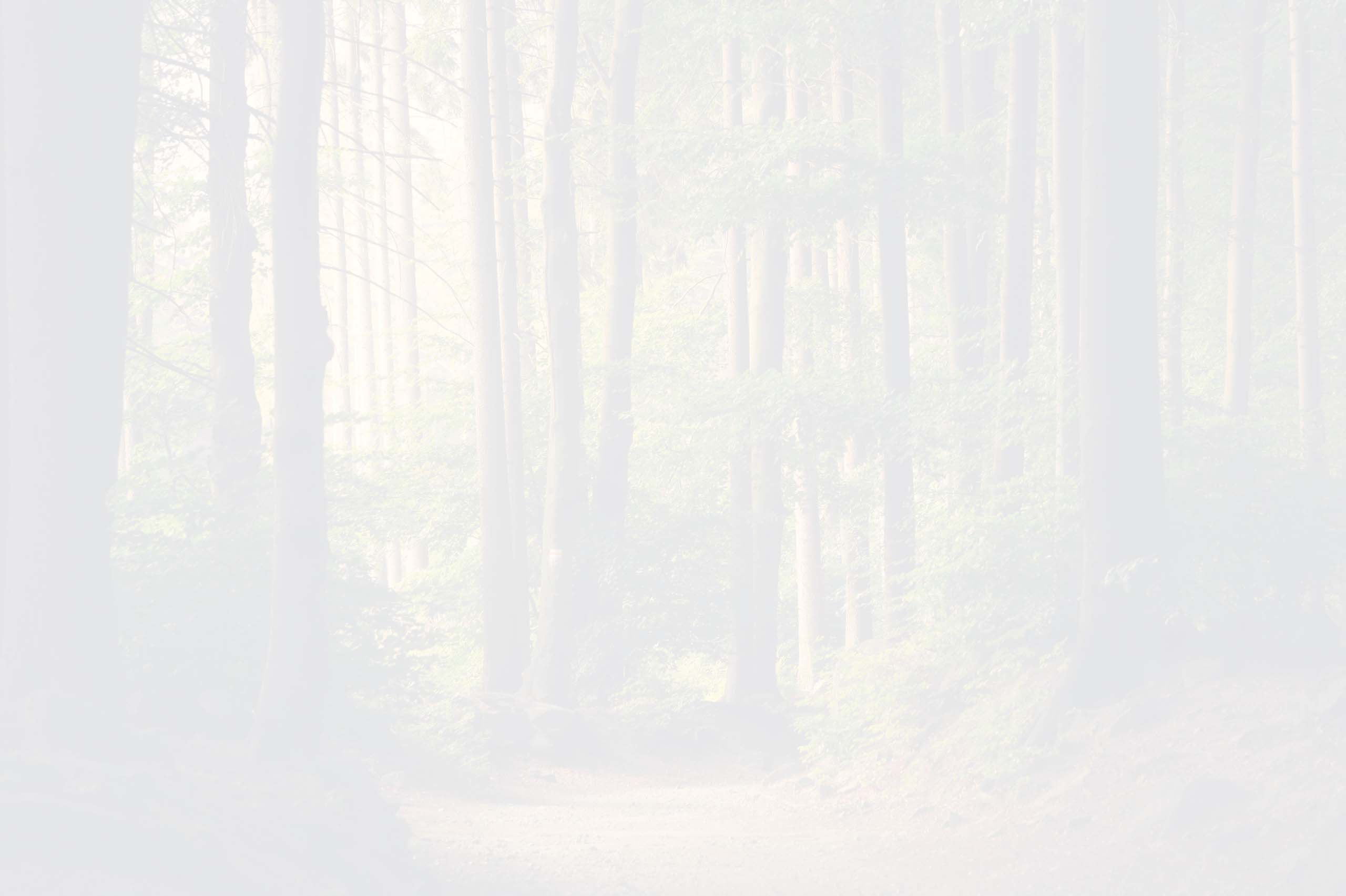 FAUX

Les professionnels de la forêt utilisent divers outils technologiques tels que des drones, GPS, lunettes 3D.

La technologie est très présente dans les usines de transformation des produits du bois et dans les opérations de récolte du bois avec la machinerie qui est de plus en plus sophistiquée.

Des simulateurs informatiques, semblables à des jeux vidéo, sont même utilisés dans certaines formations.
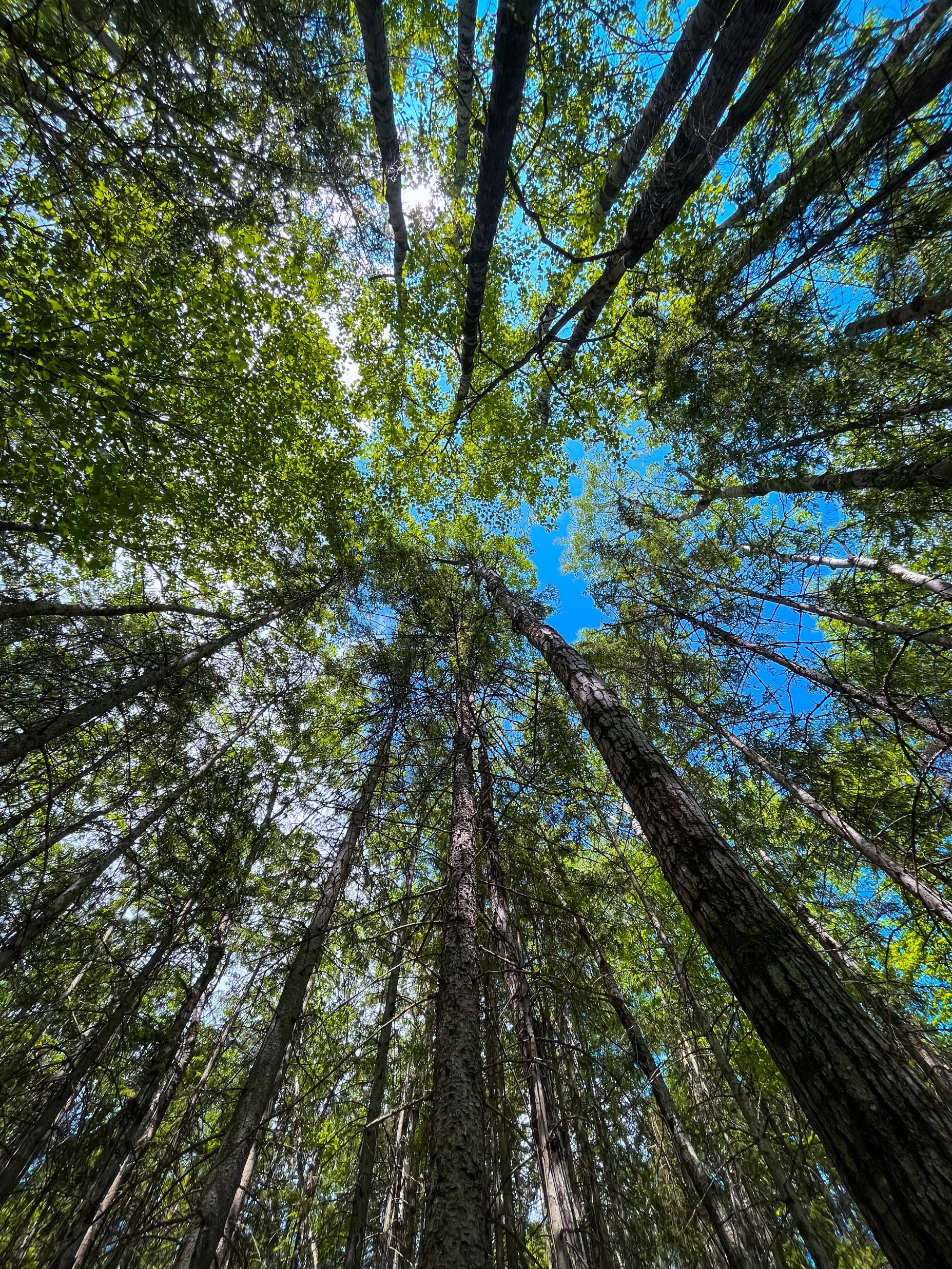 Selon-toi, quelle est la bonne réponse A, B ou C ?
Crédit photo : Vincent Frising
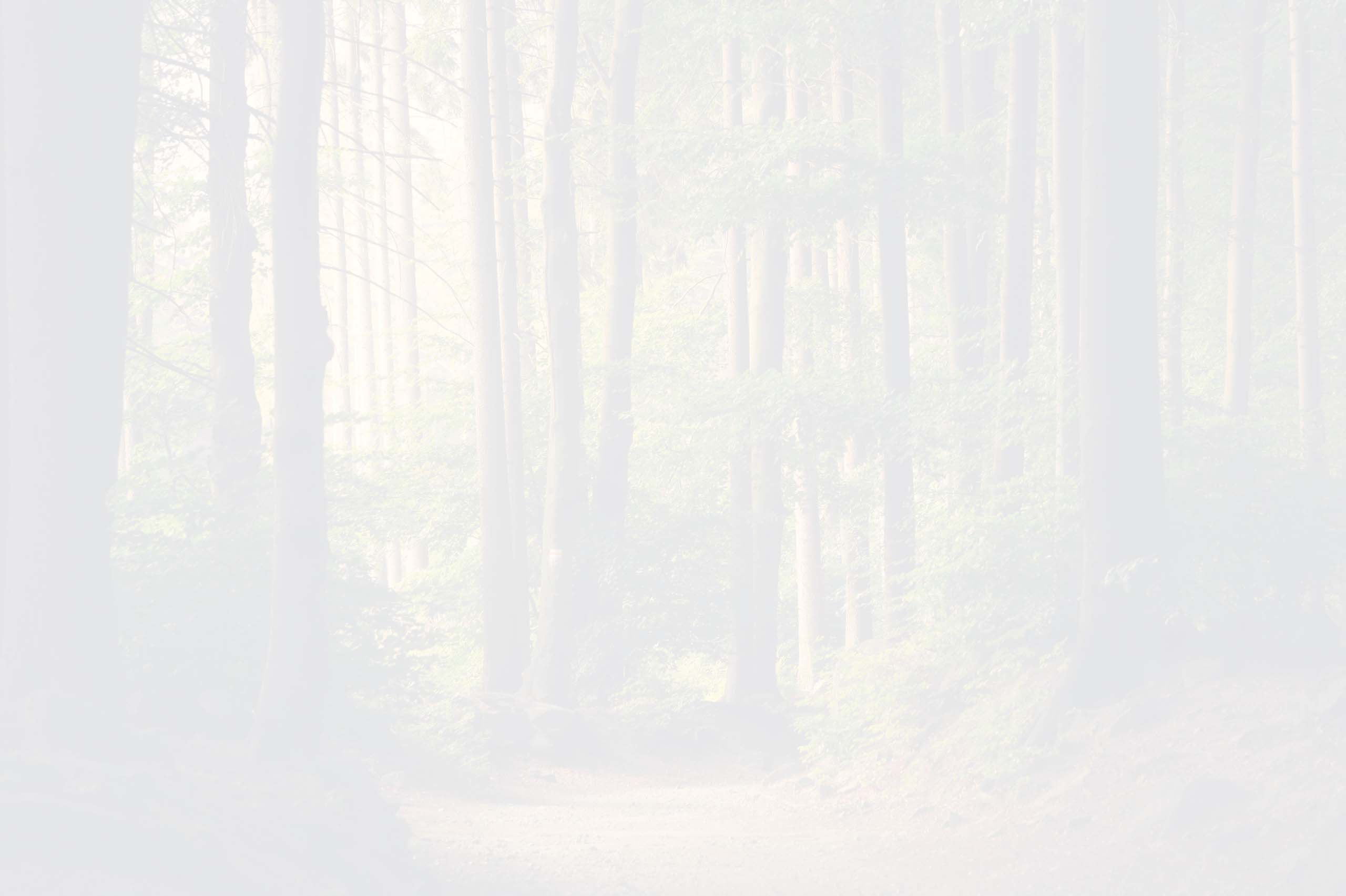 Il existe 8 métiers liés à la forêt et 9 programmes d'études en formation professionnelle, collégiale et universitaire.

Il existe 20 métiers liés à la forêt et 21 programmes d'études en formation professionnelle, collégiale et universitaire.

Il existe plus de 30 métiers liés à la forêt et plus de 31 programmes d’études en formation professionnelle, collégiale et universitaire.
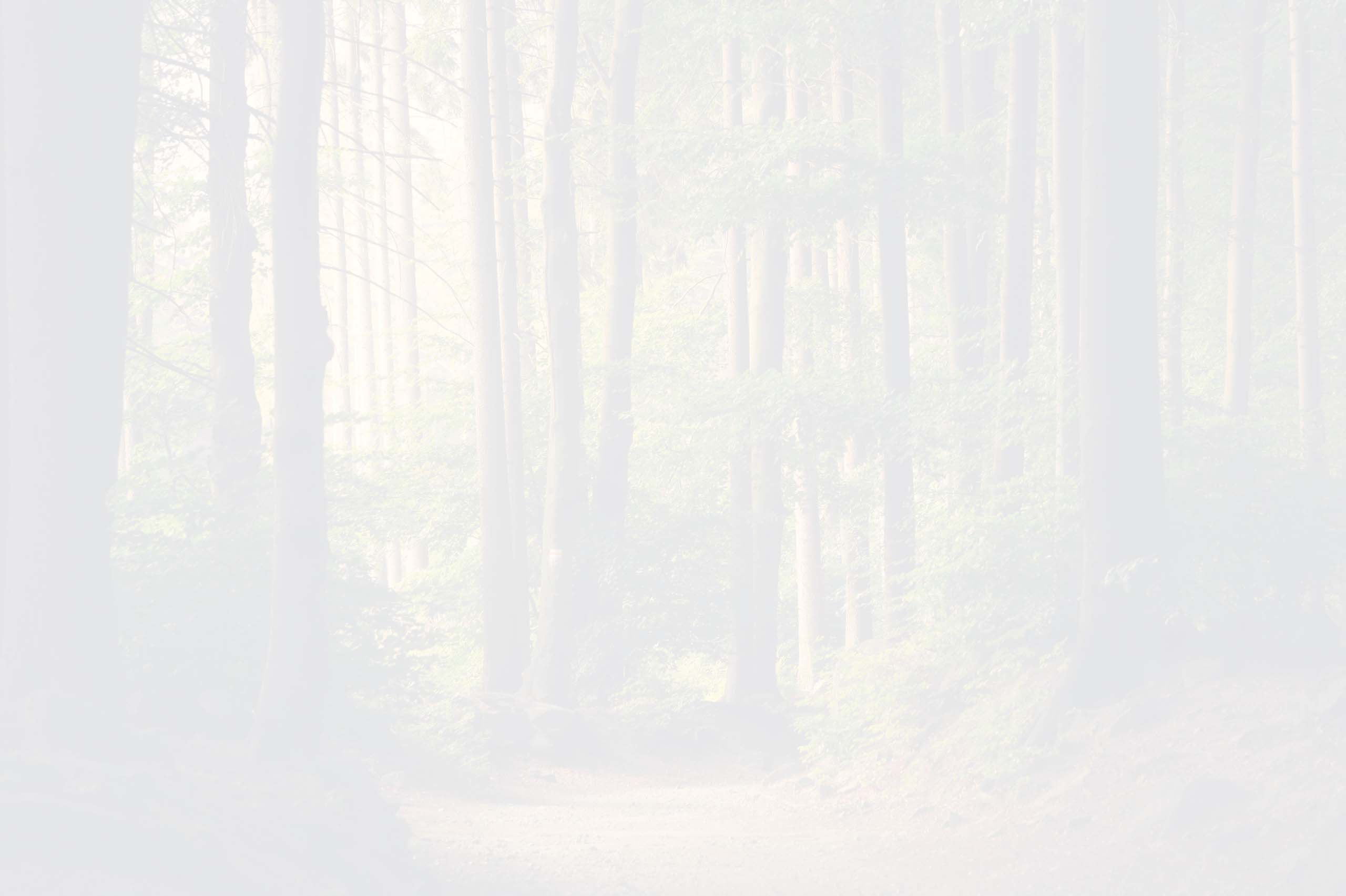 Réponse C

Il existe plus de 30 métiers liés à la forêt et plus de 31 programmes d’études en formation professionnelle, collégiale et universitaire.
Les possibilités d’études et le nombre d’emplois dans le domaine forestier sont très variés !
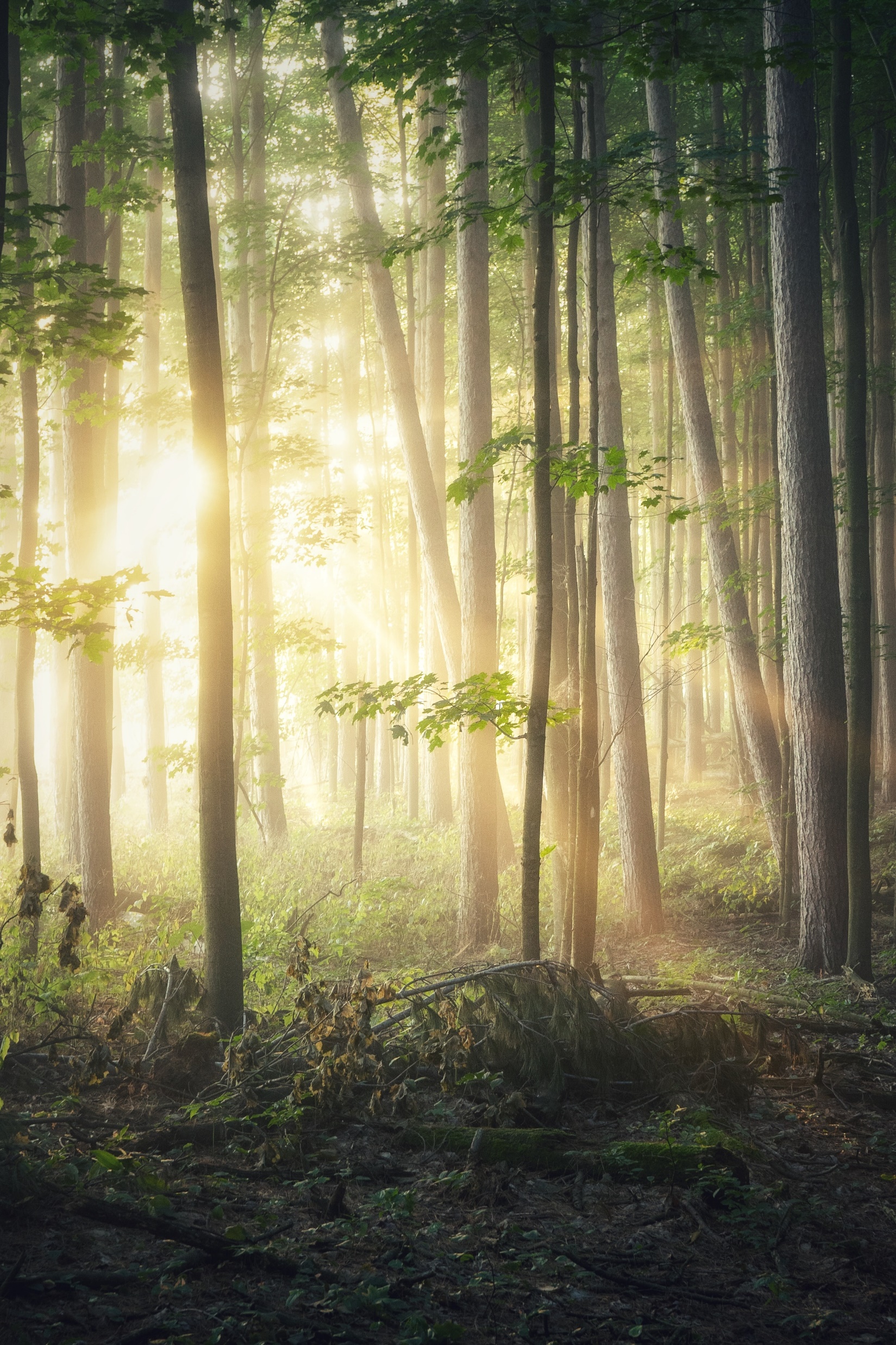 À mains levées : Vrai ou faux? Ce sont des emplois difficiles physiquement et peu payants.
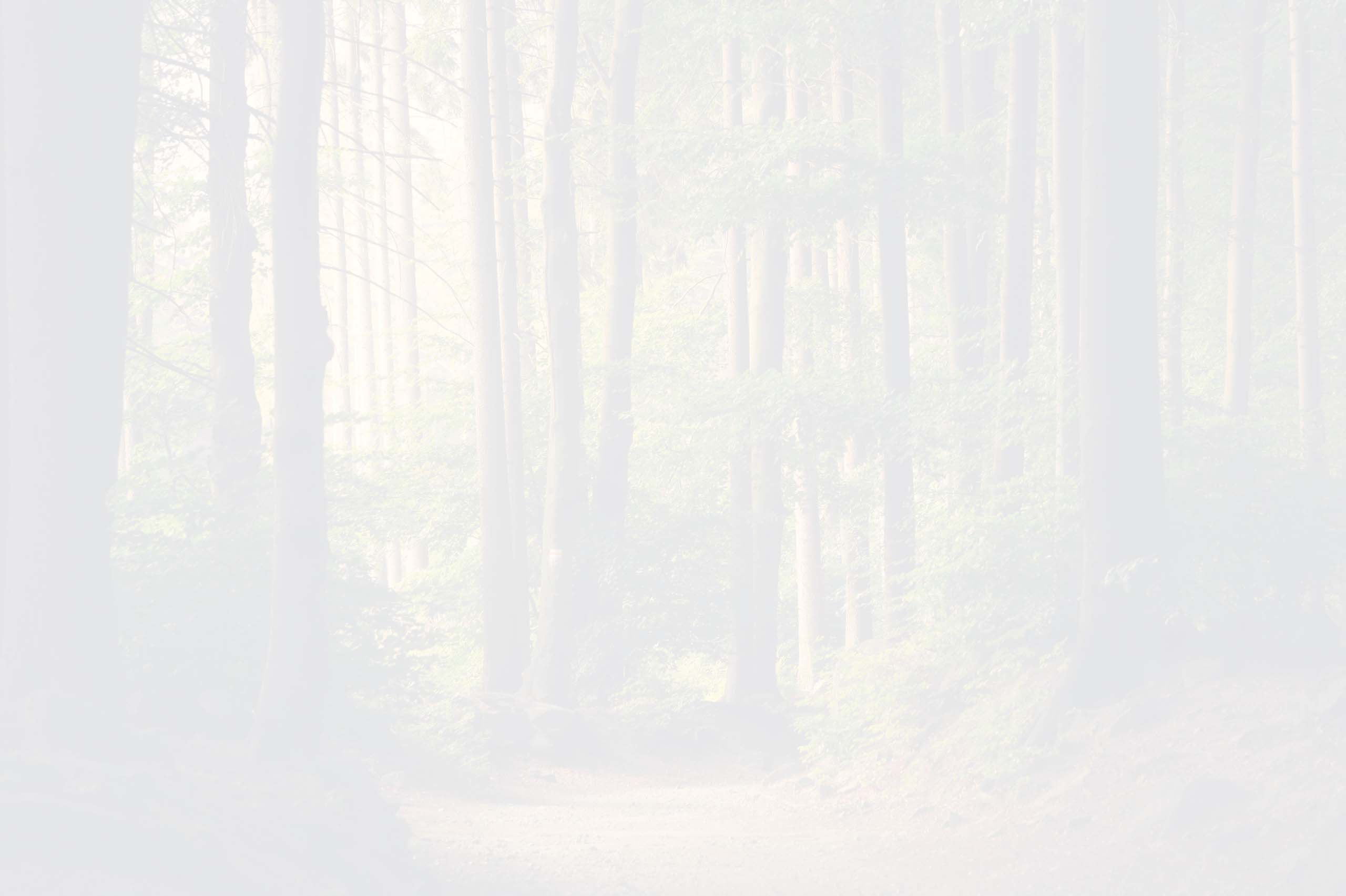 FAUX

Un grand nombre d’emplois s’effectuent dans un bureau, en laboratoire et en industrie.

Selon le niveau d'études et le type d'emploi, la majorité des salaires varie entre

37 000$ et 100 000$ par an.

* L’expérience augmente ces salaires.
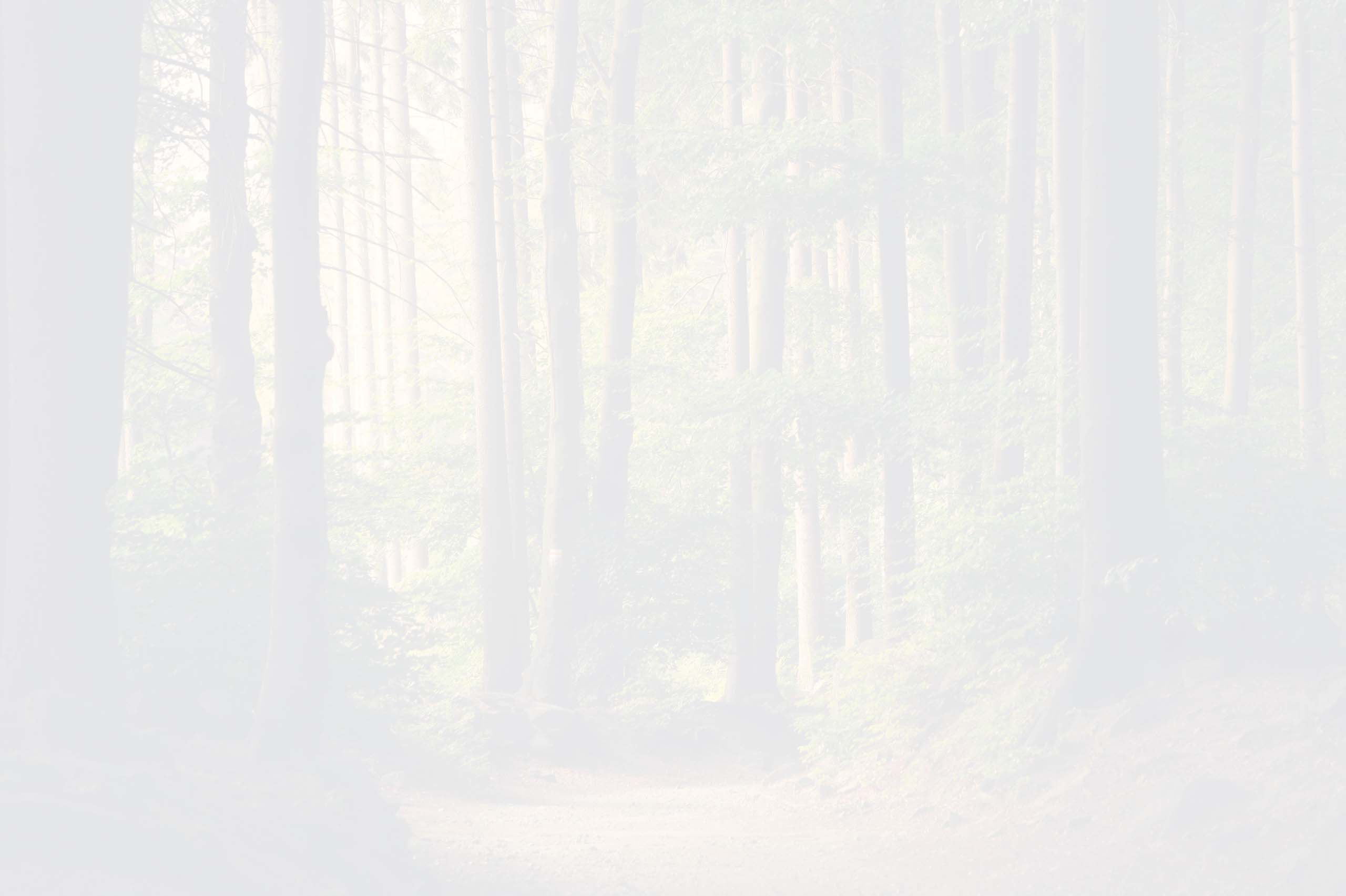 En conclusion, apprendre à VÉRIFIER tes perceptions te sera très utile dans de nombreux contextes dans ta vie.

Nommez des exemples de contextes ?
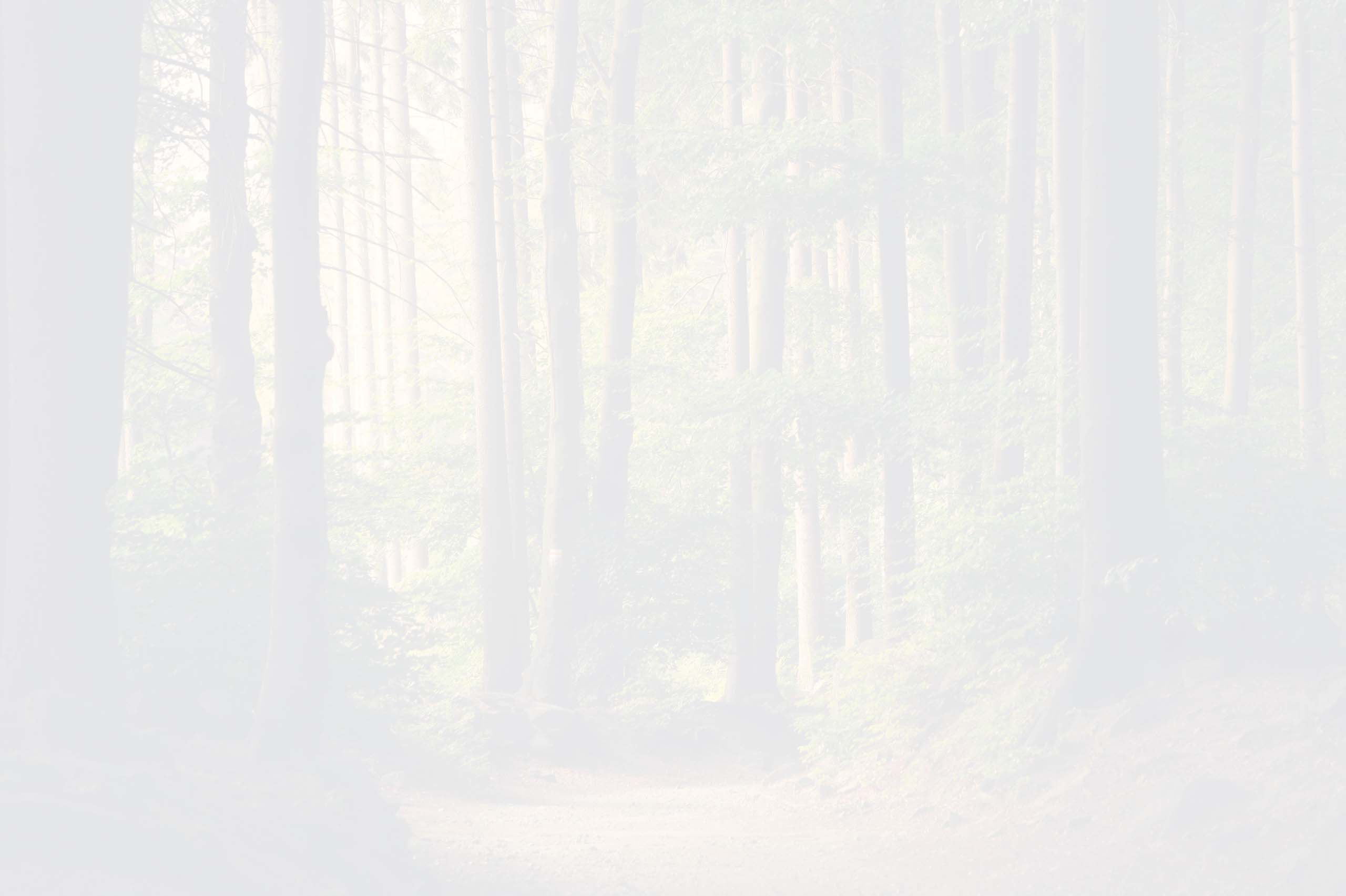 Voici des exemples :

Faire un achat important (vélo, ordinateur, véhicule, maison, voyage…)

Expérimenter de nouveaux loisirs, recettes, sports…

Faire ton futur choix d’études et/ou de métier/ profession
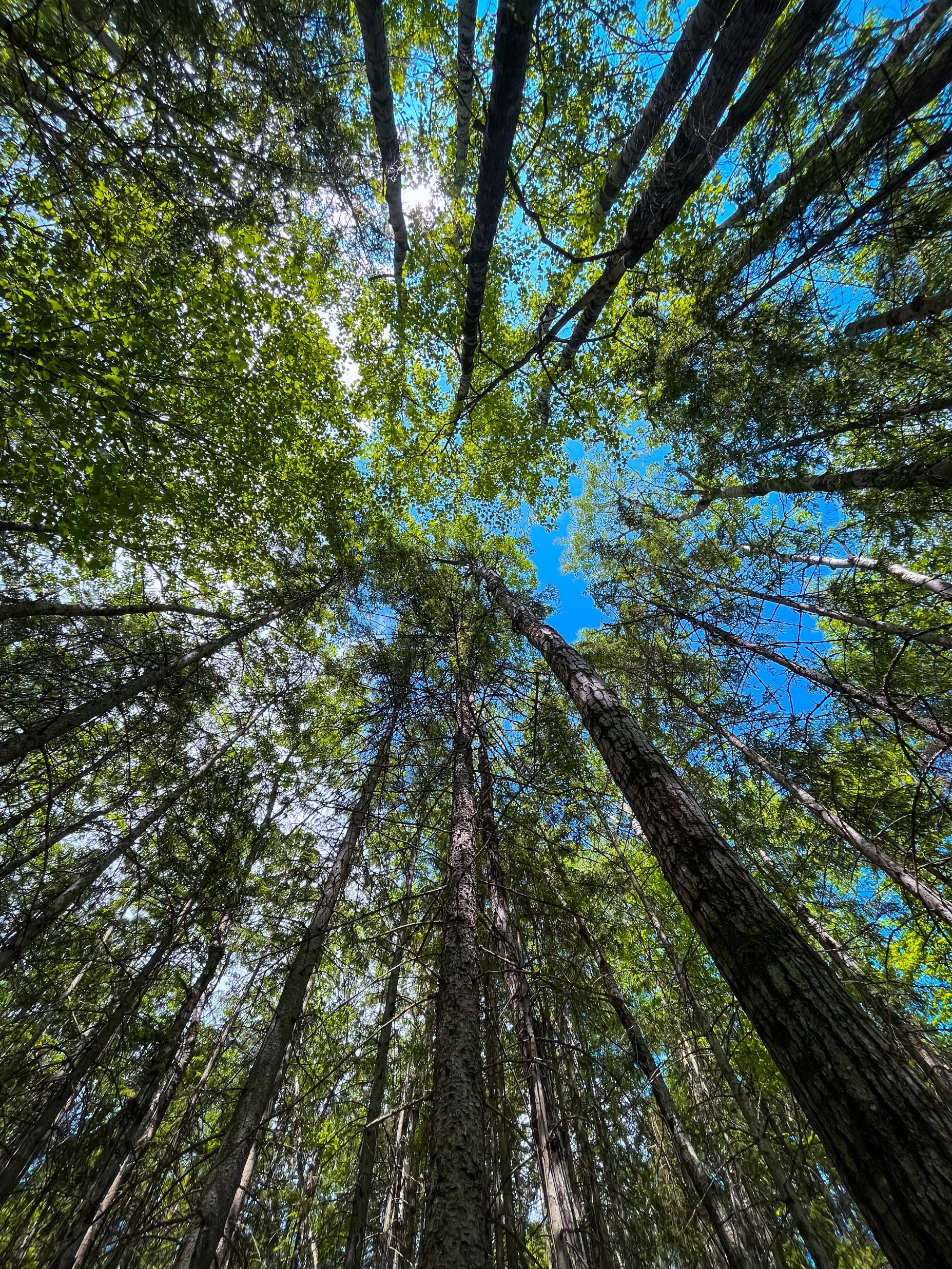 maintenant, nommez en groupe:pourquoi le fait de VÉRIFIER vos perceptions vis-à-vis la réalité du monde du travail vous aidera à faire votre choix d'orientation ?
Crédit photo : Vincent Frising
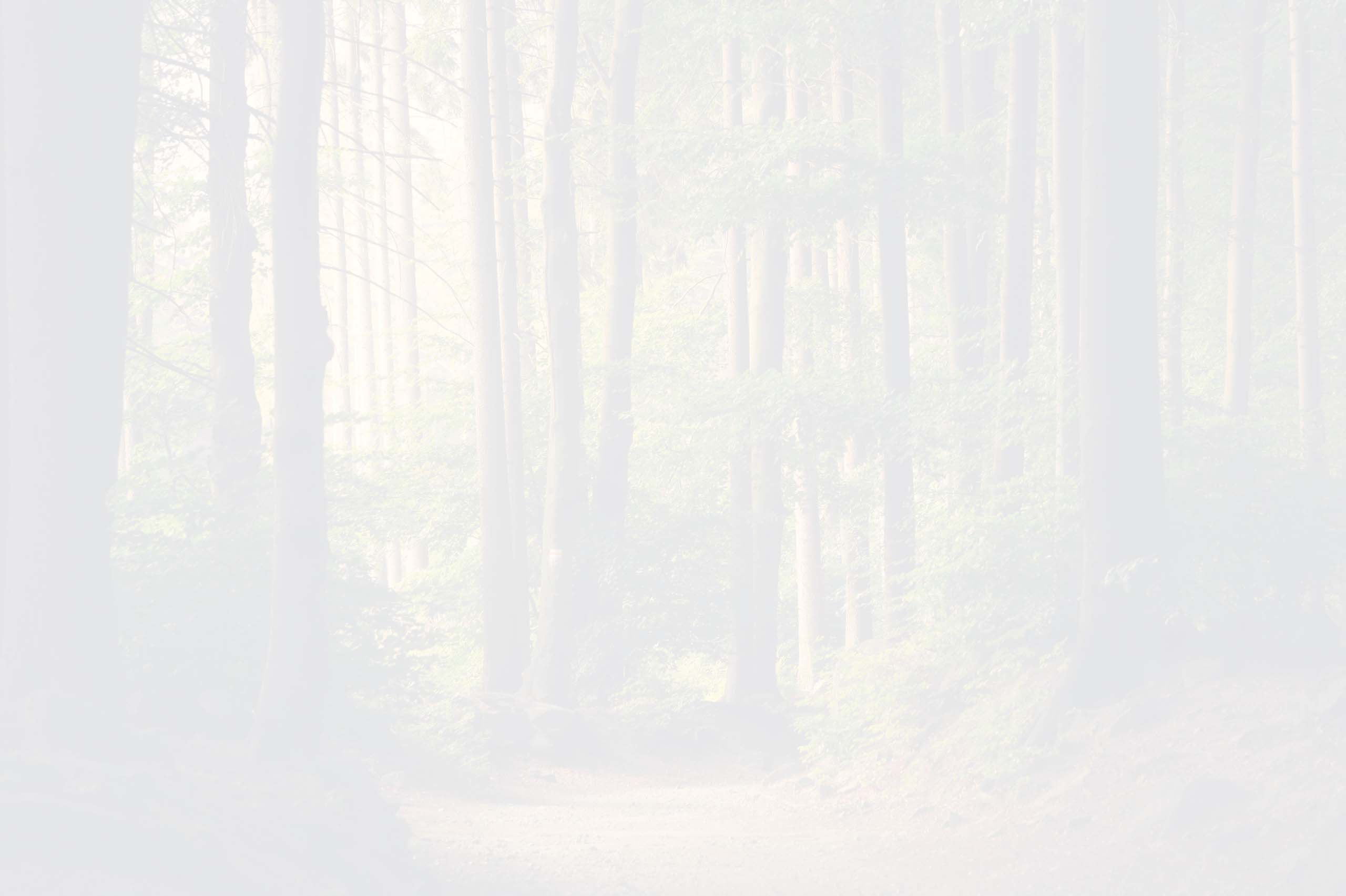 Vérifier permet de connaître la réalité au sujet des tâches d'un métier/profession, du salaire, des conditions de travail, des qualités et des aptitudes demandées, des types de lieux de travail…

Ils diminuent les risques de déception, de démotivation, de changement de programmes et de réorientation de carrière.
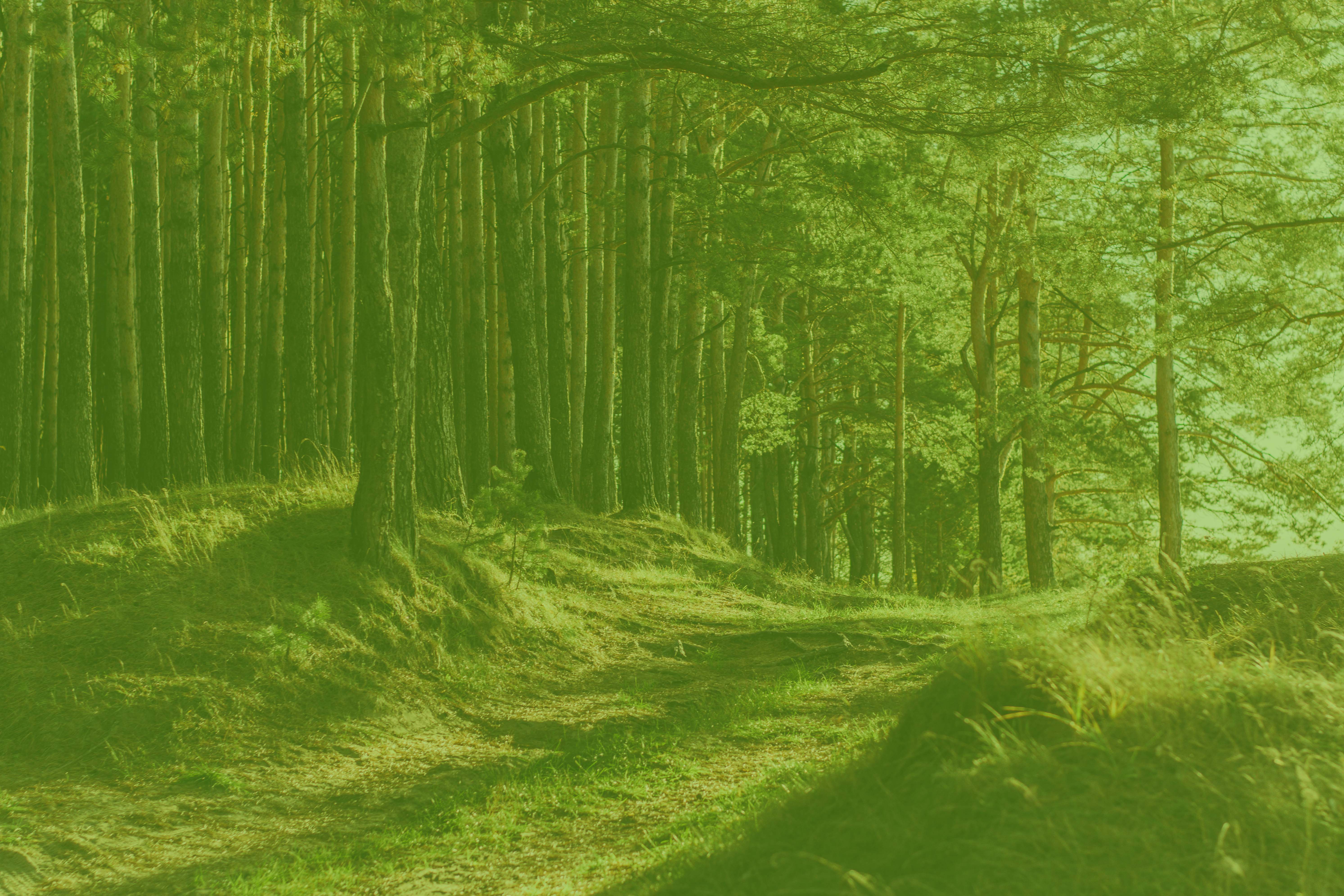 Bravo ! Ta mission est terminée ! Maintenant, rappelle-toi de toujours vérifier tes perceptions à l’aide de différentes sources fiables !
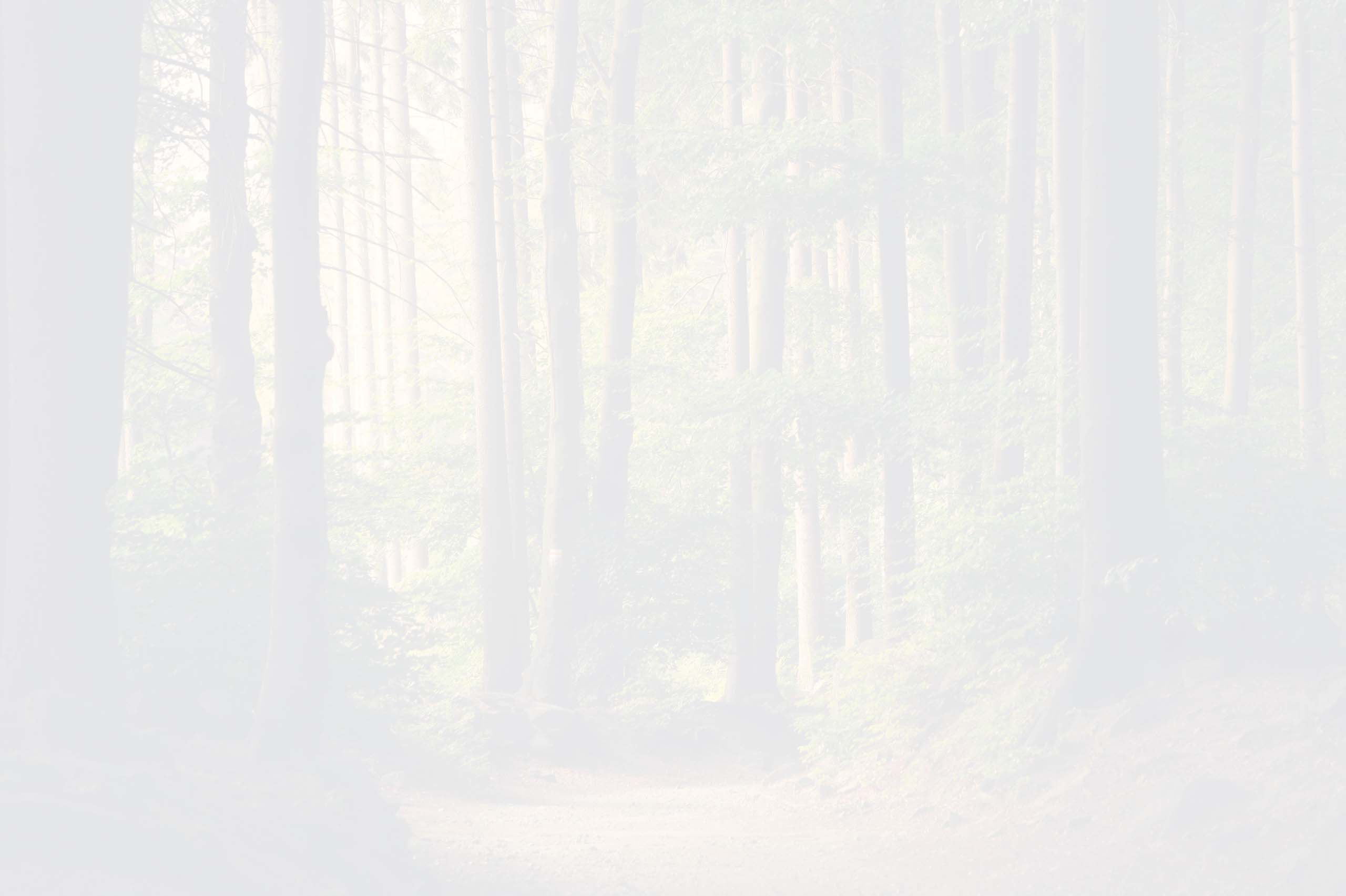 SOURCES:


http://www.csmoaf.com/

http://www.csmoaf.com/page/84/t/h/mythes-du-travail-en-foryot/

www.reperes.qc.ca